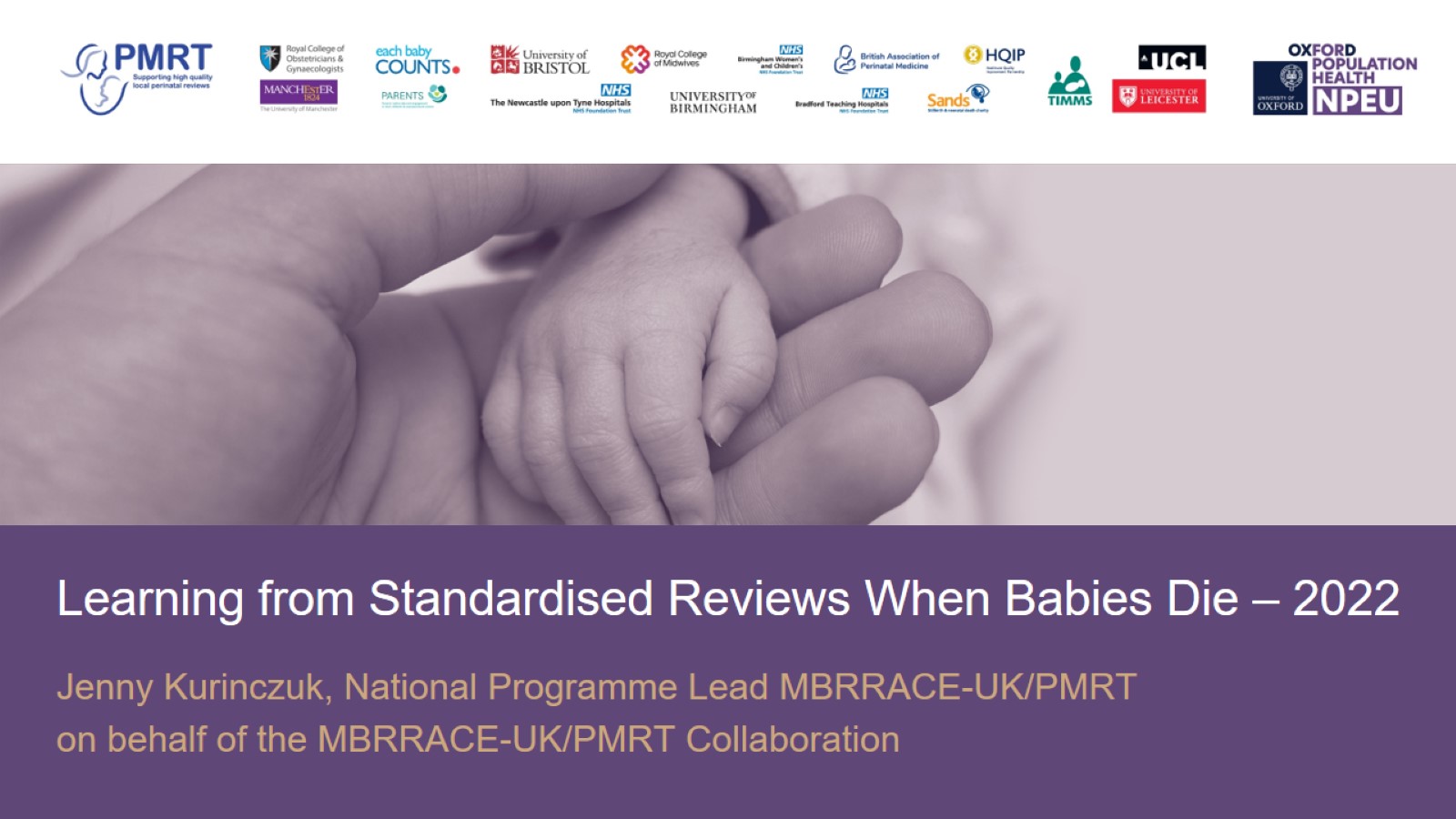 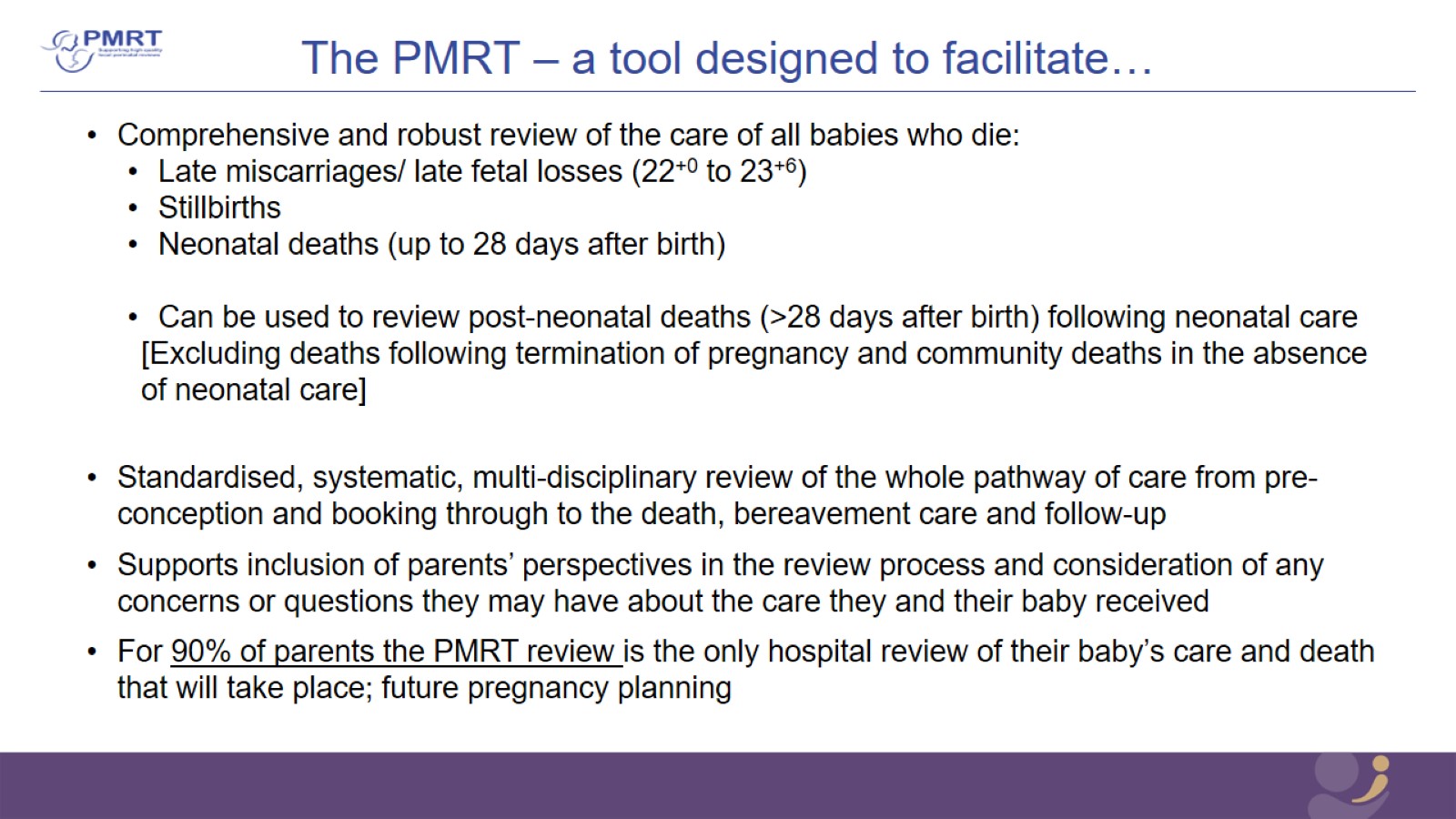 The PMRT – a tool designed to facilitate…
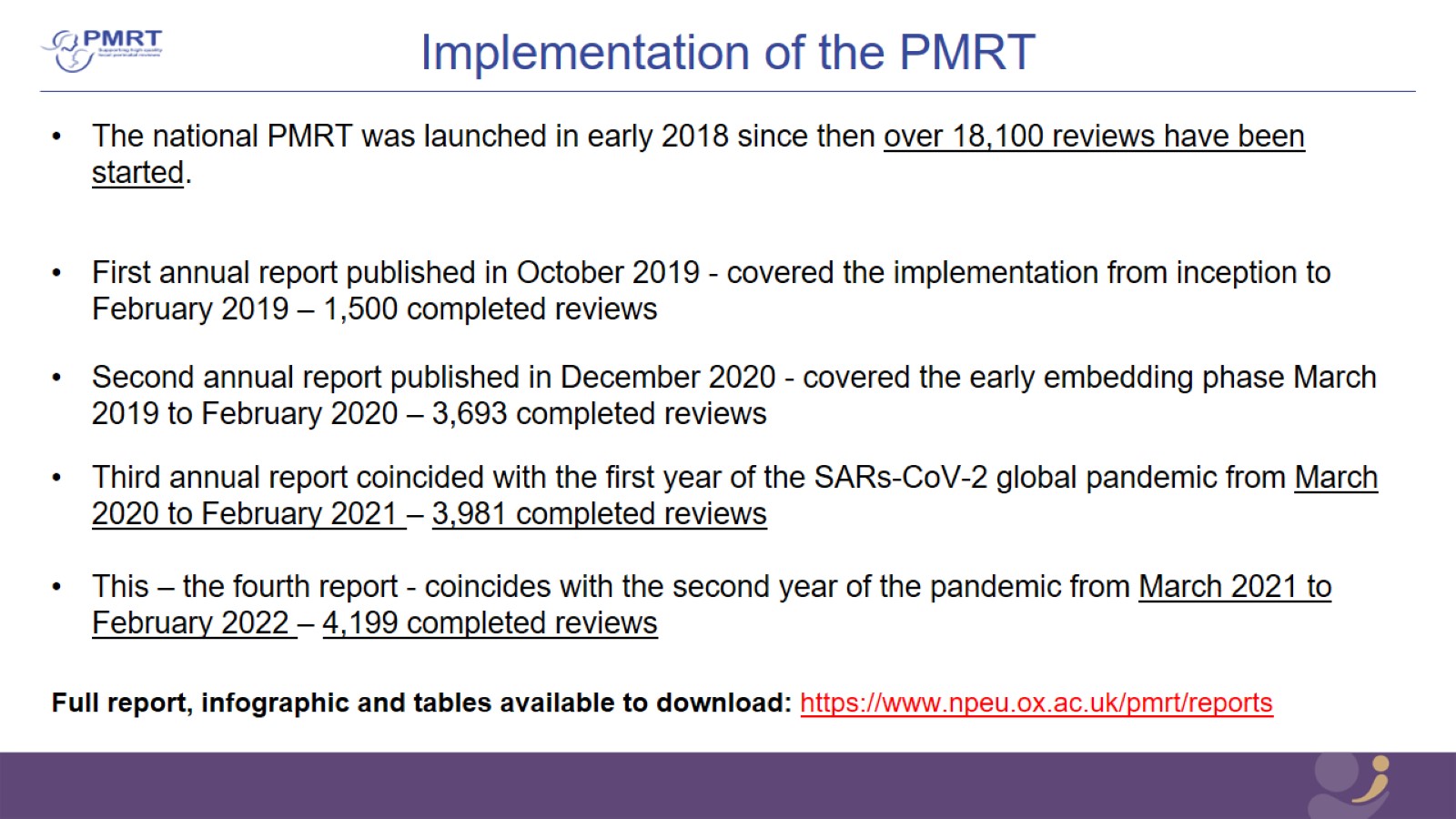 Implementation of the PMRT
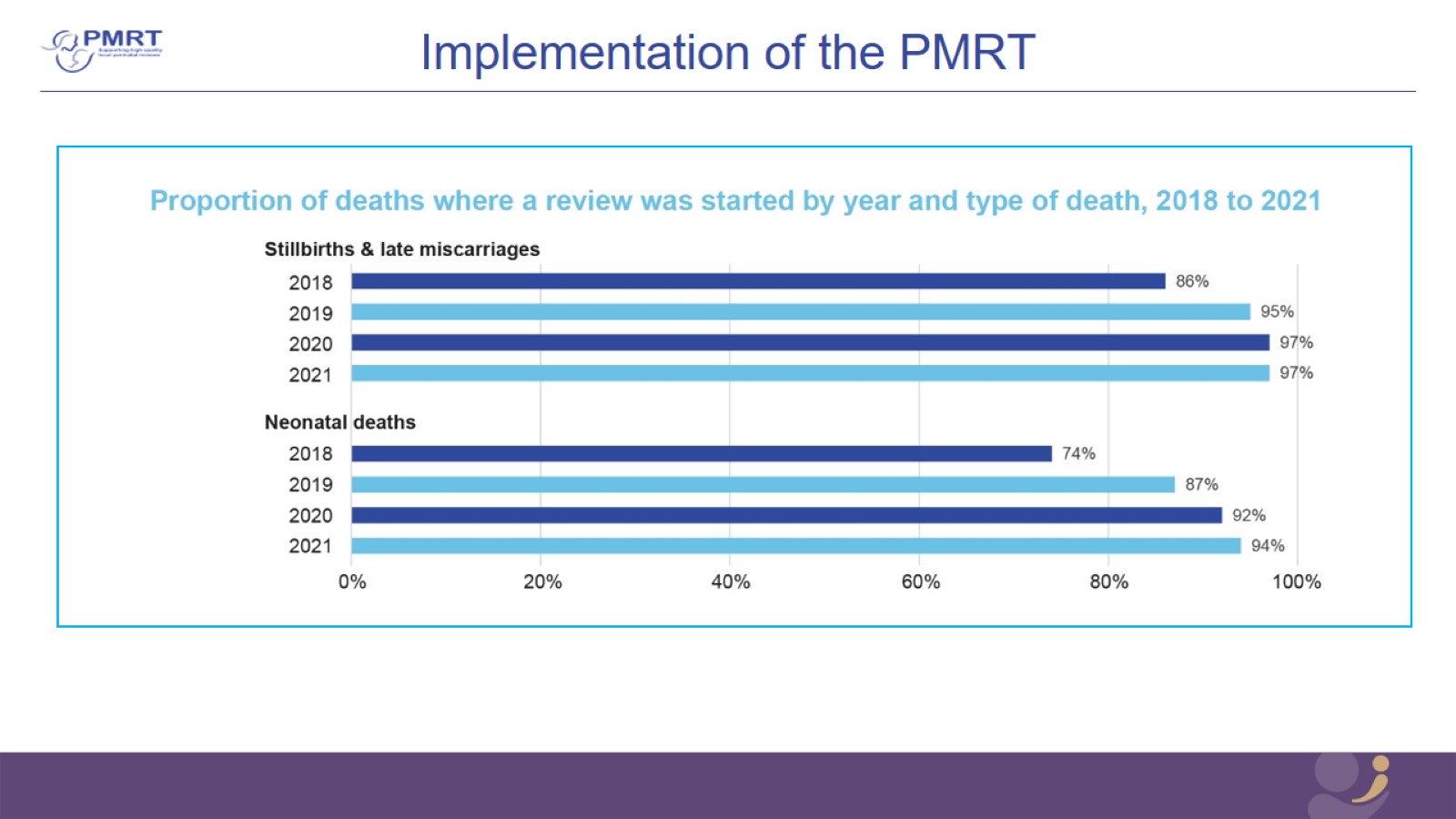 Implementation of the PMRT
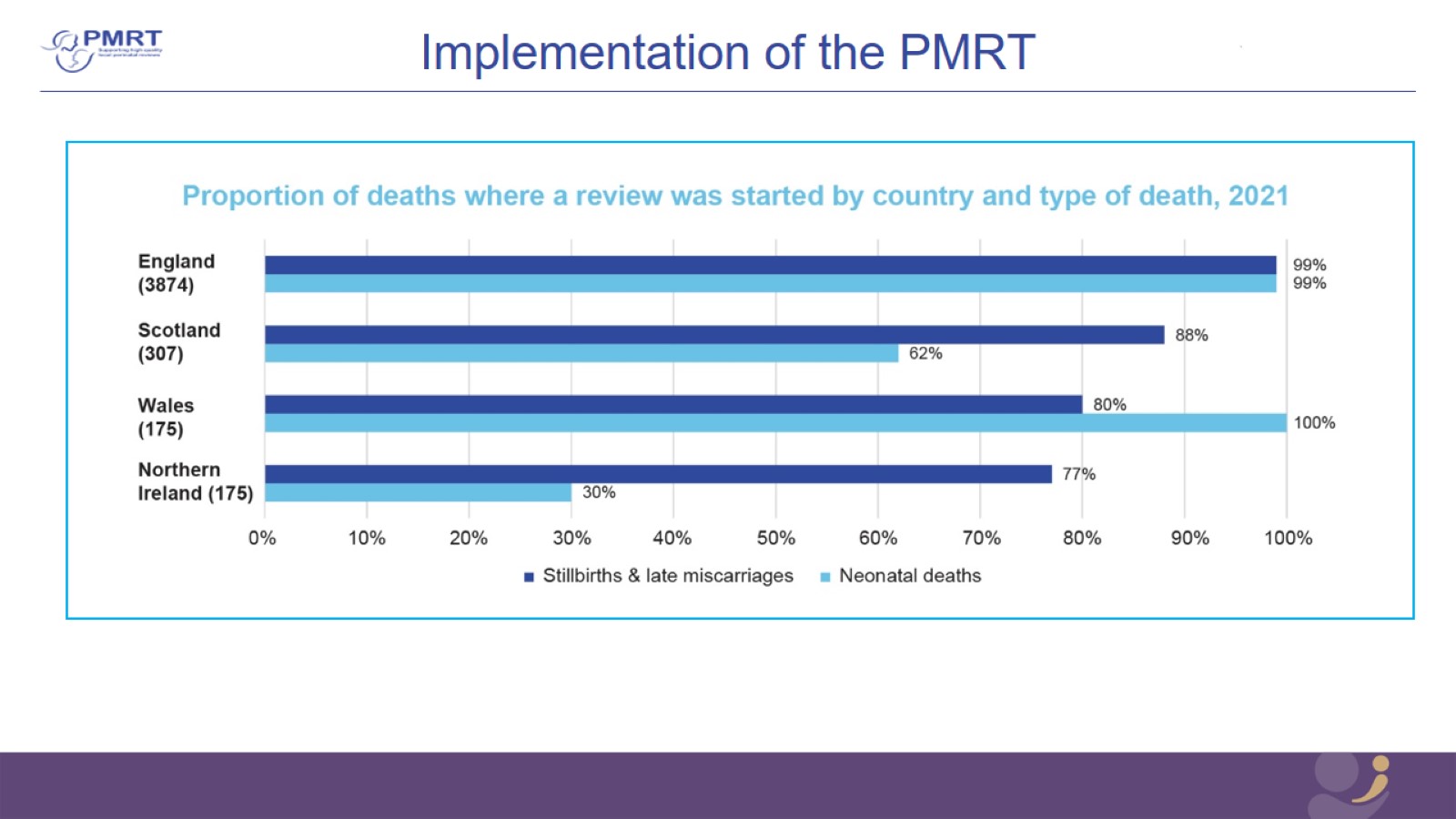 Implementation of the PMRT
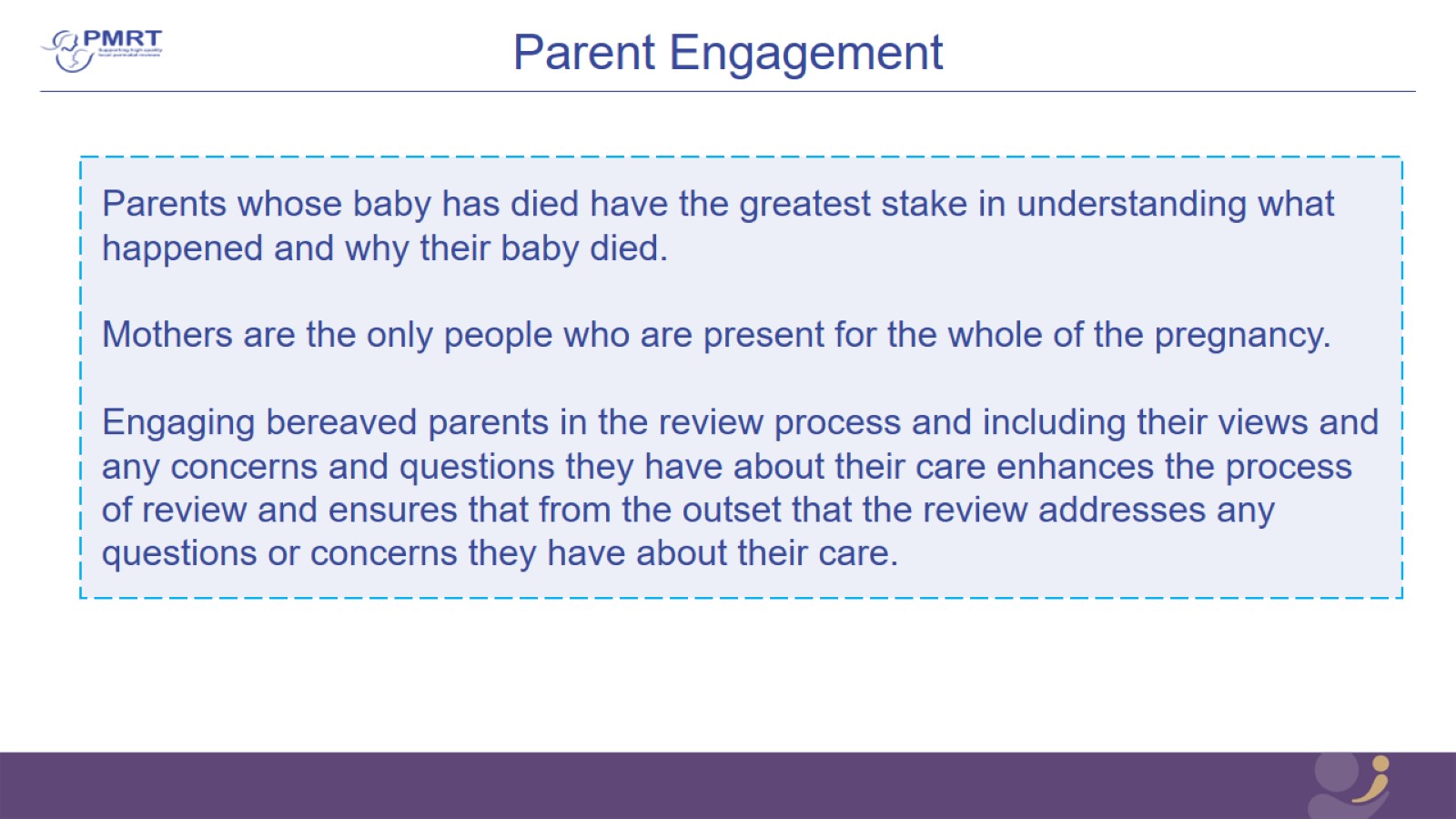 Parent Engagement
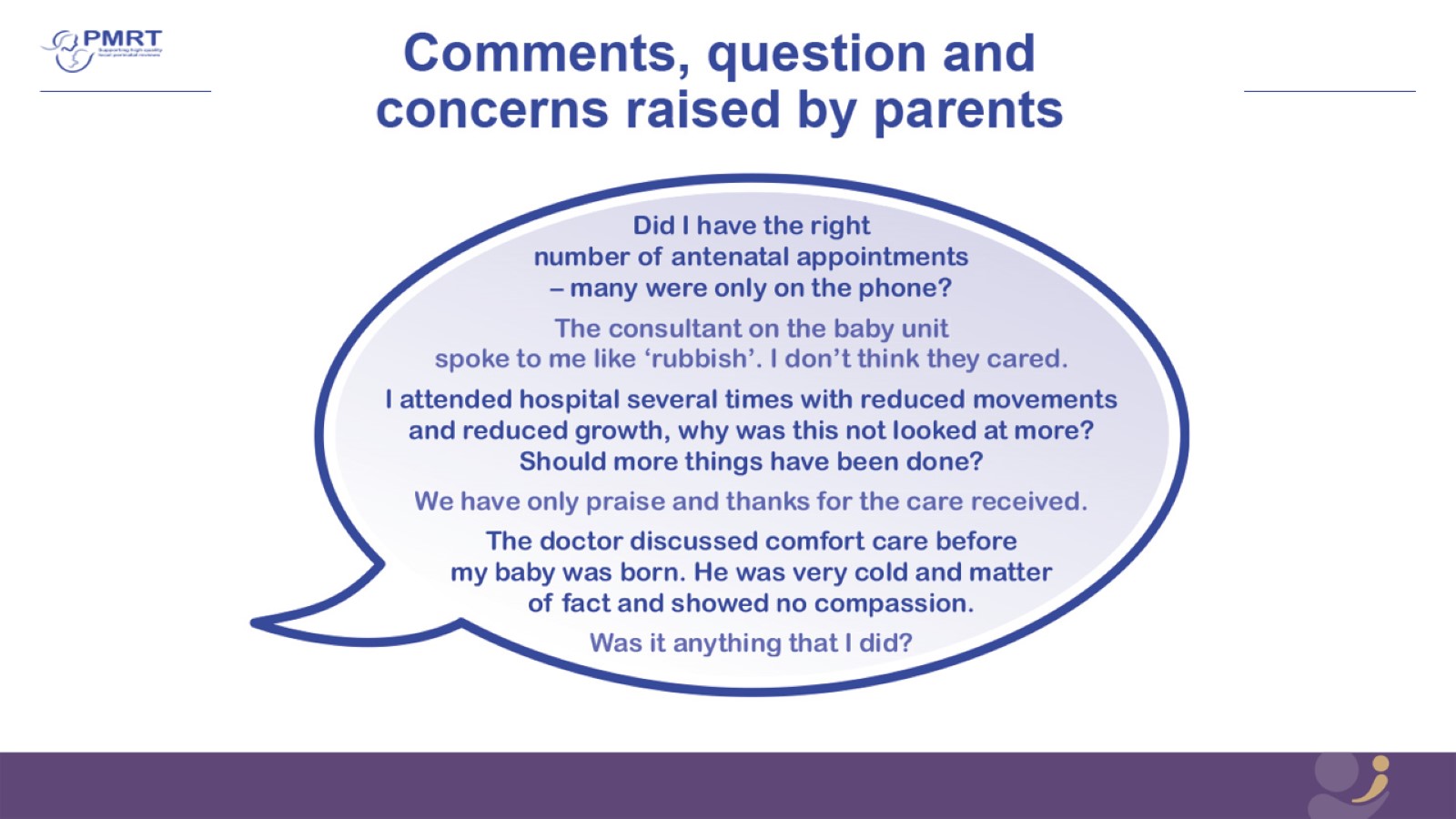 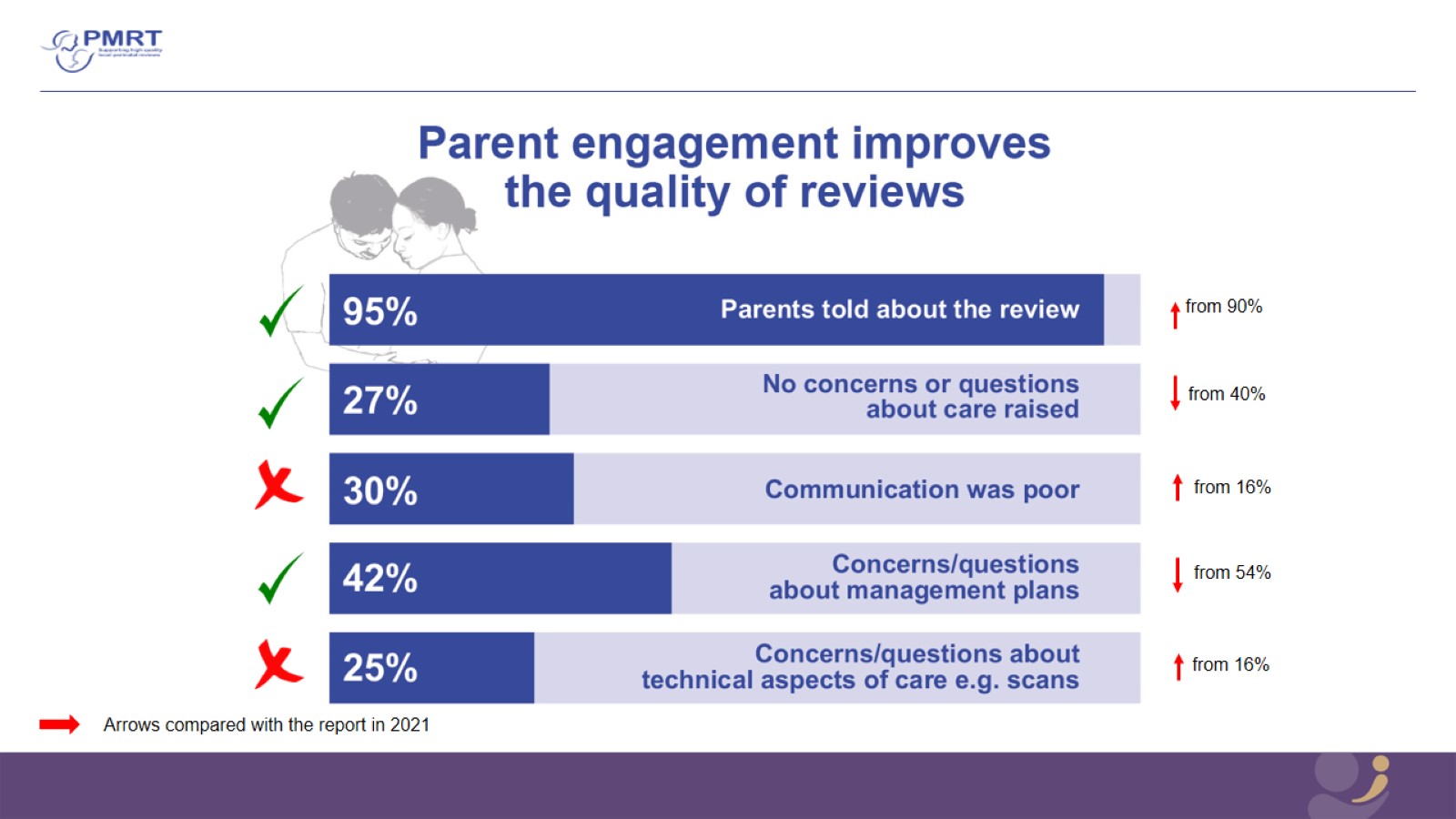 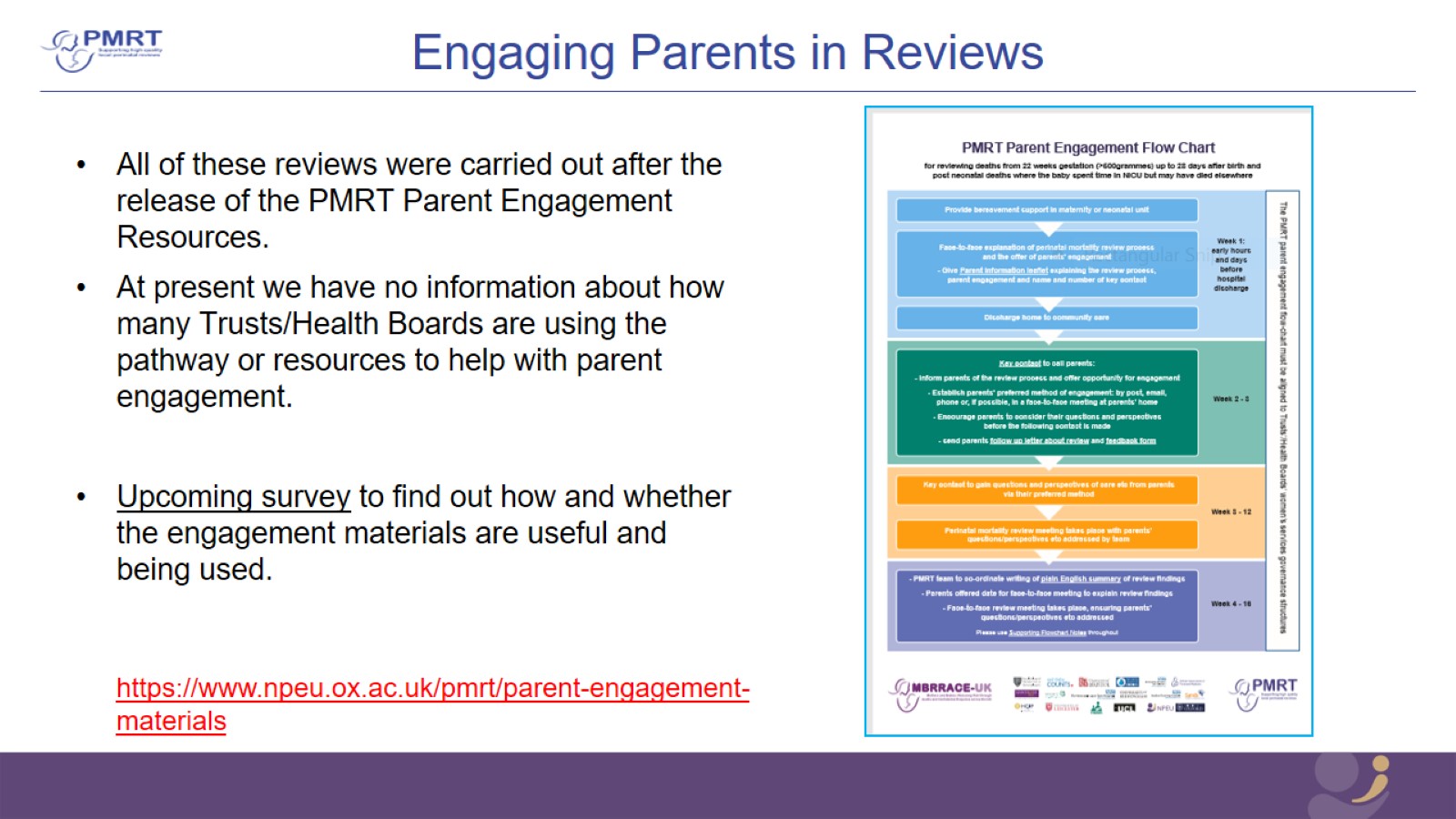 Engaging Parents in Reviews
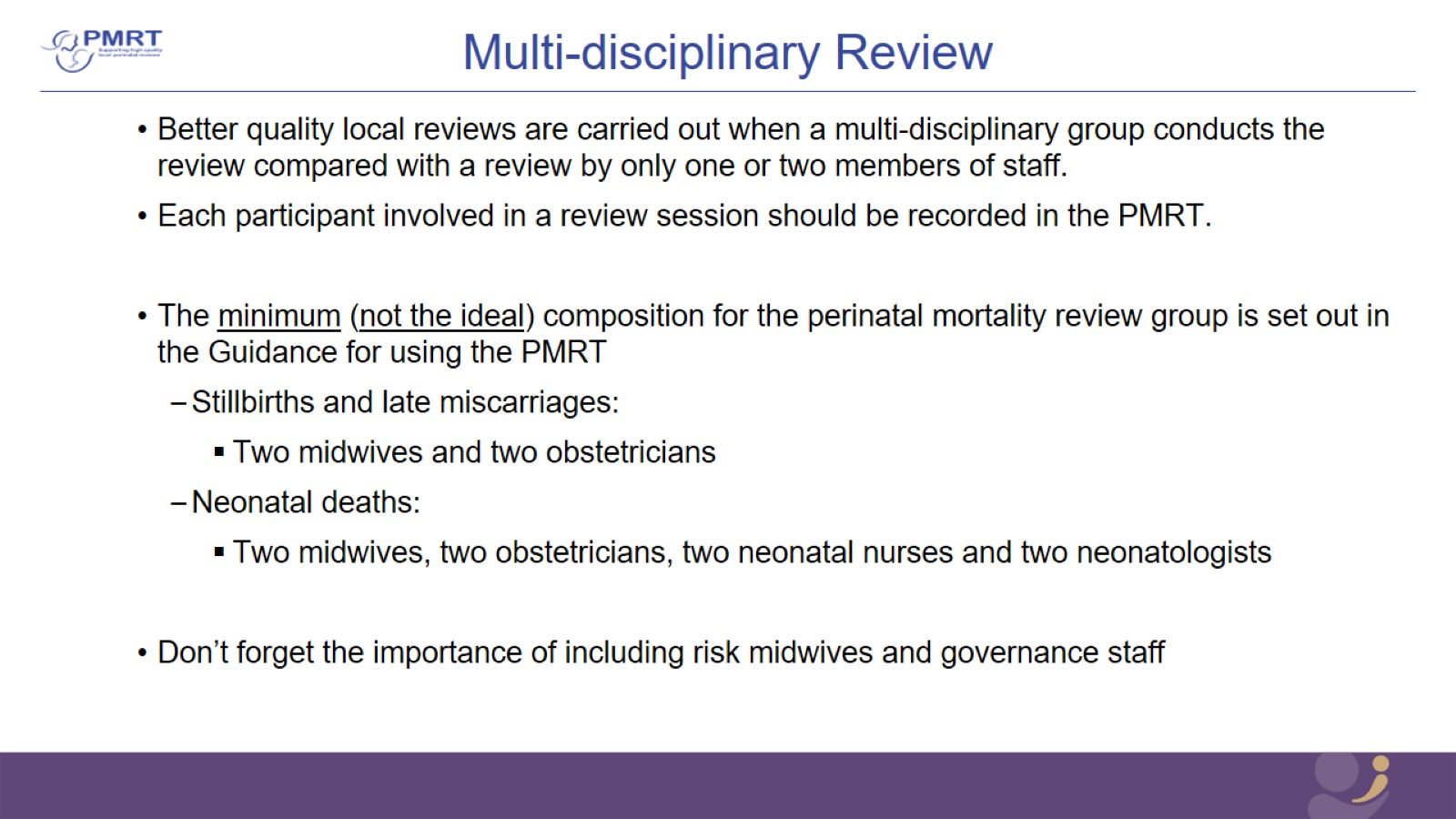 Multi-disciplinary Review
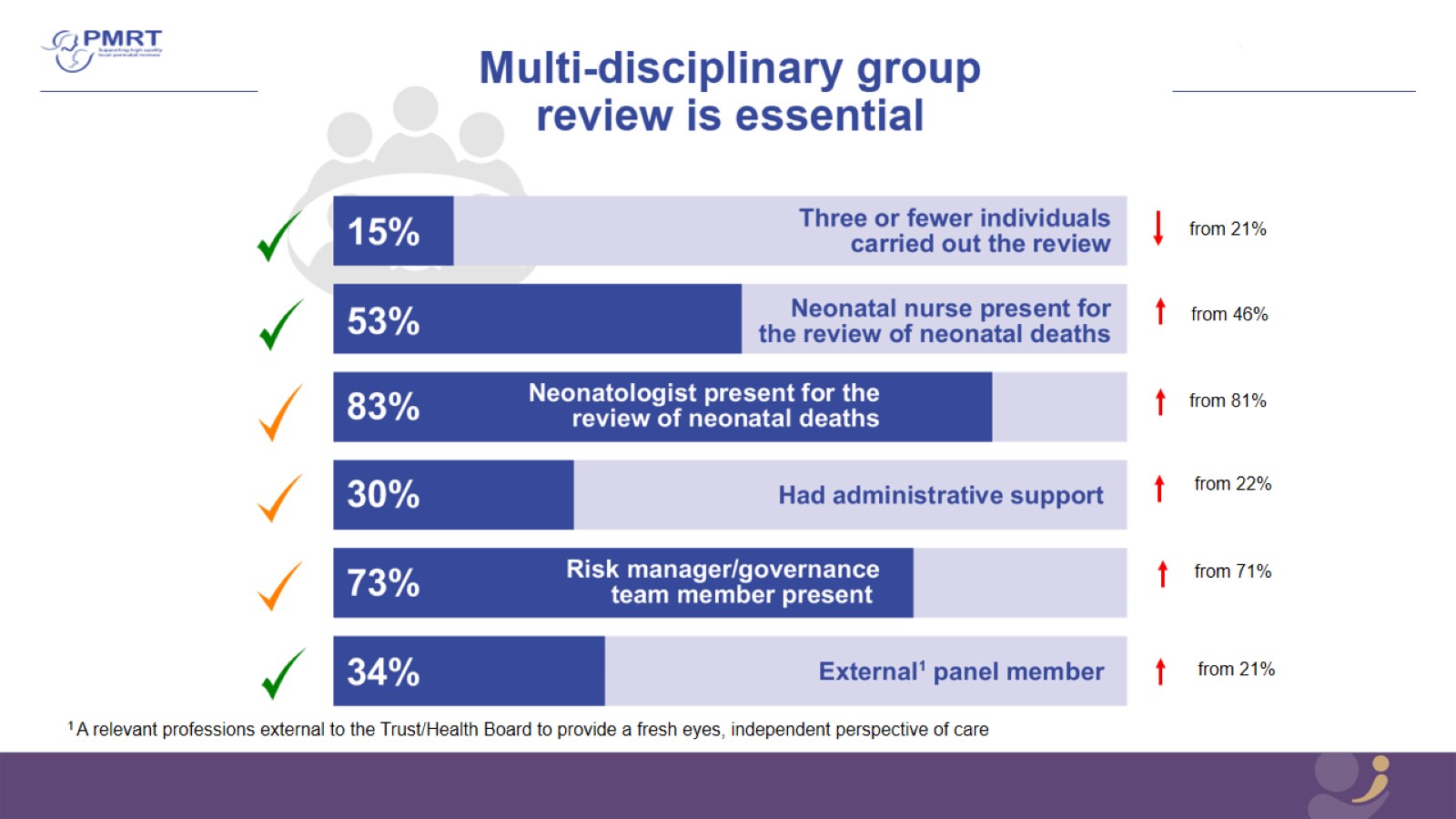 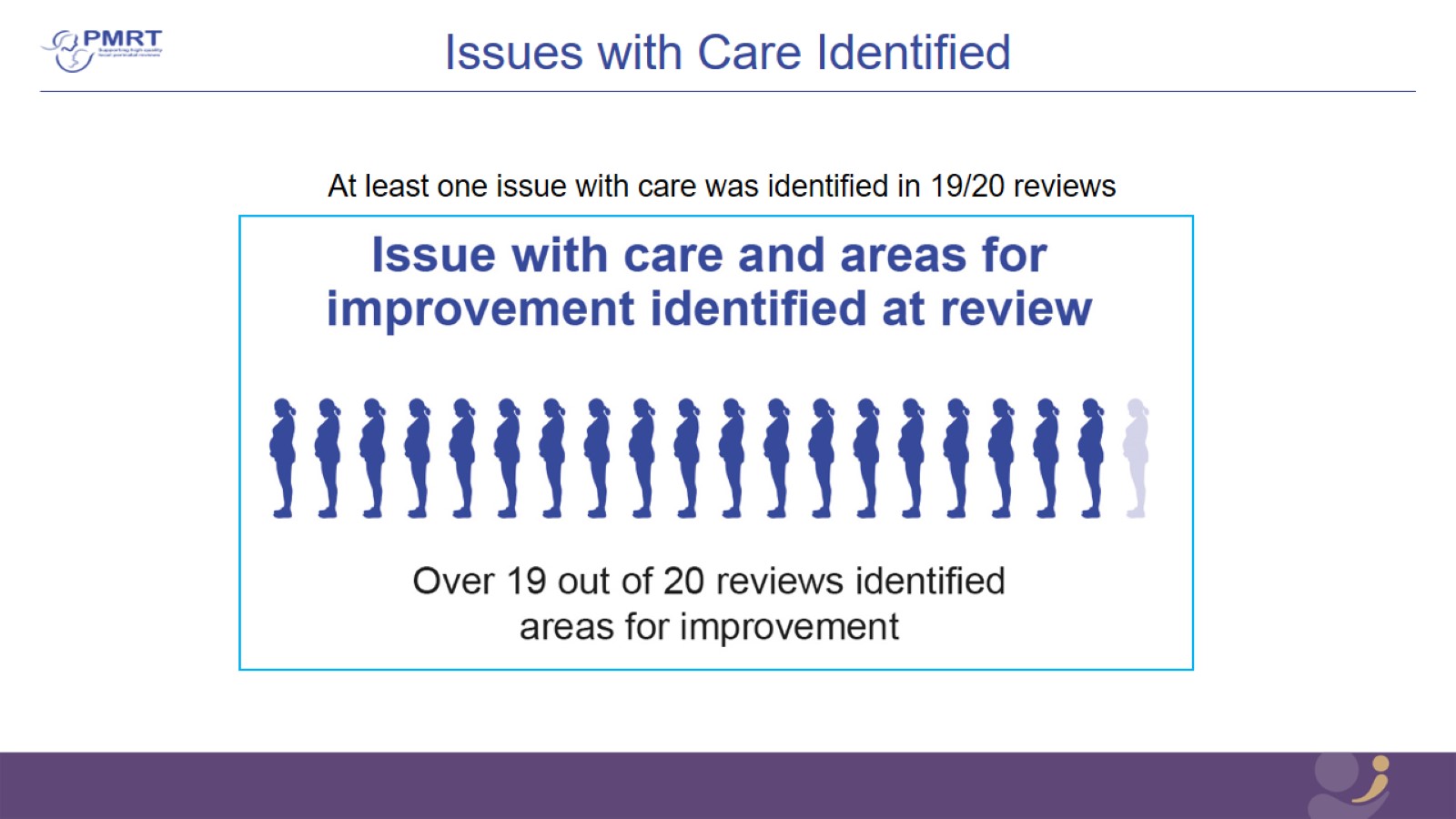 Issues with Care Identified
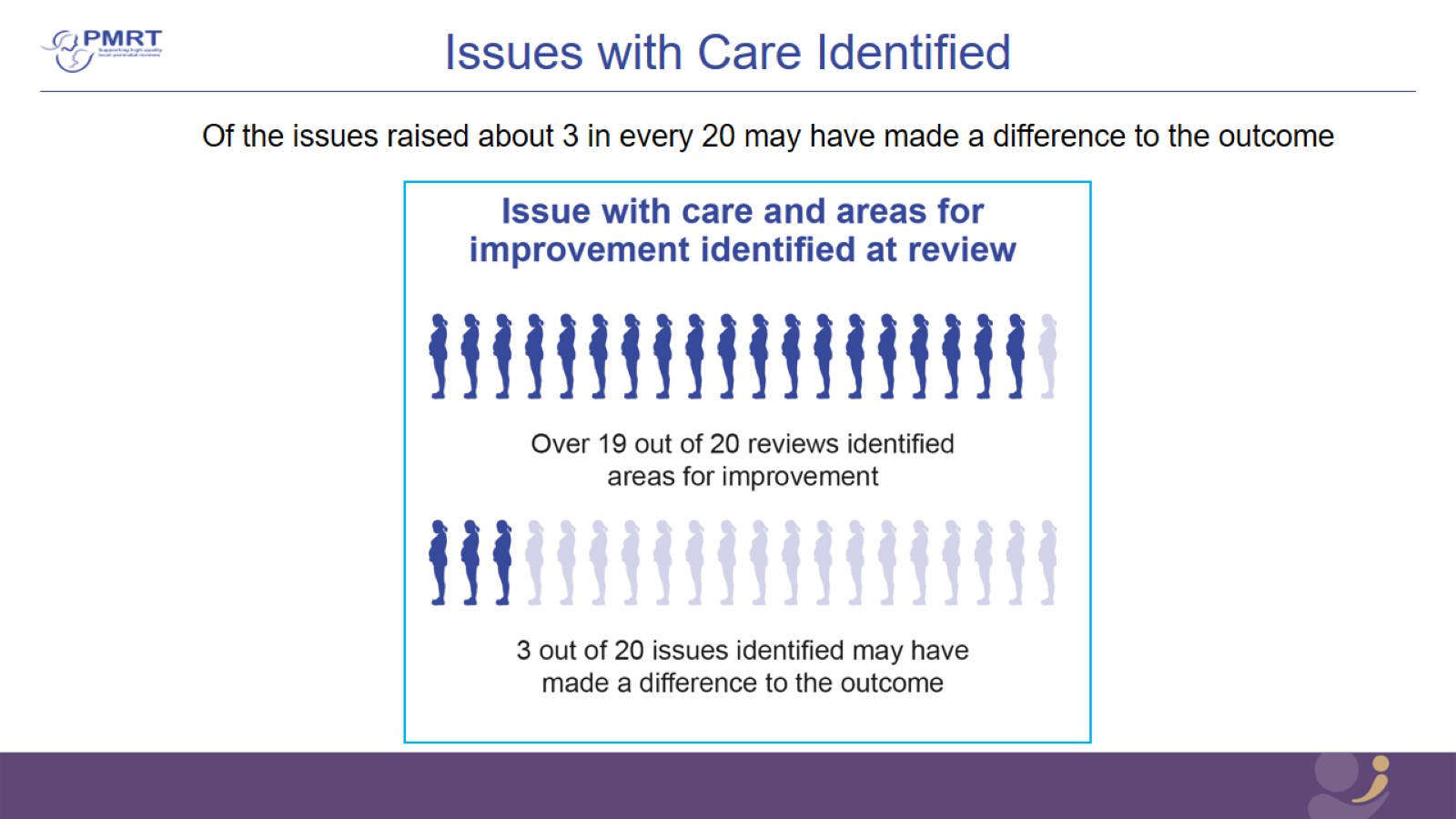 Issues with Care Identified
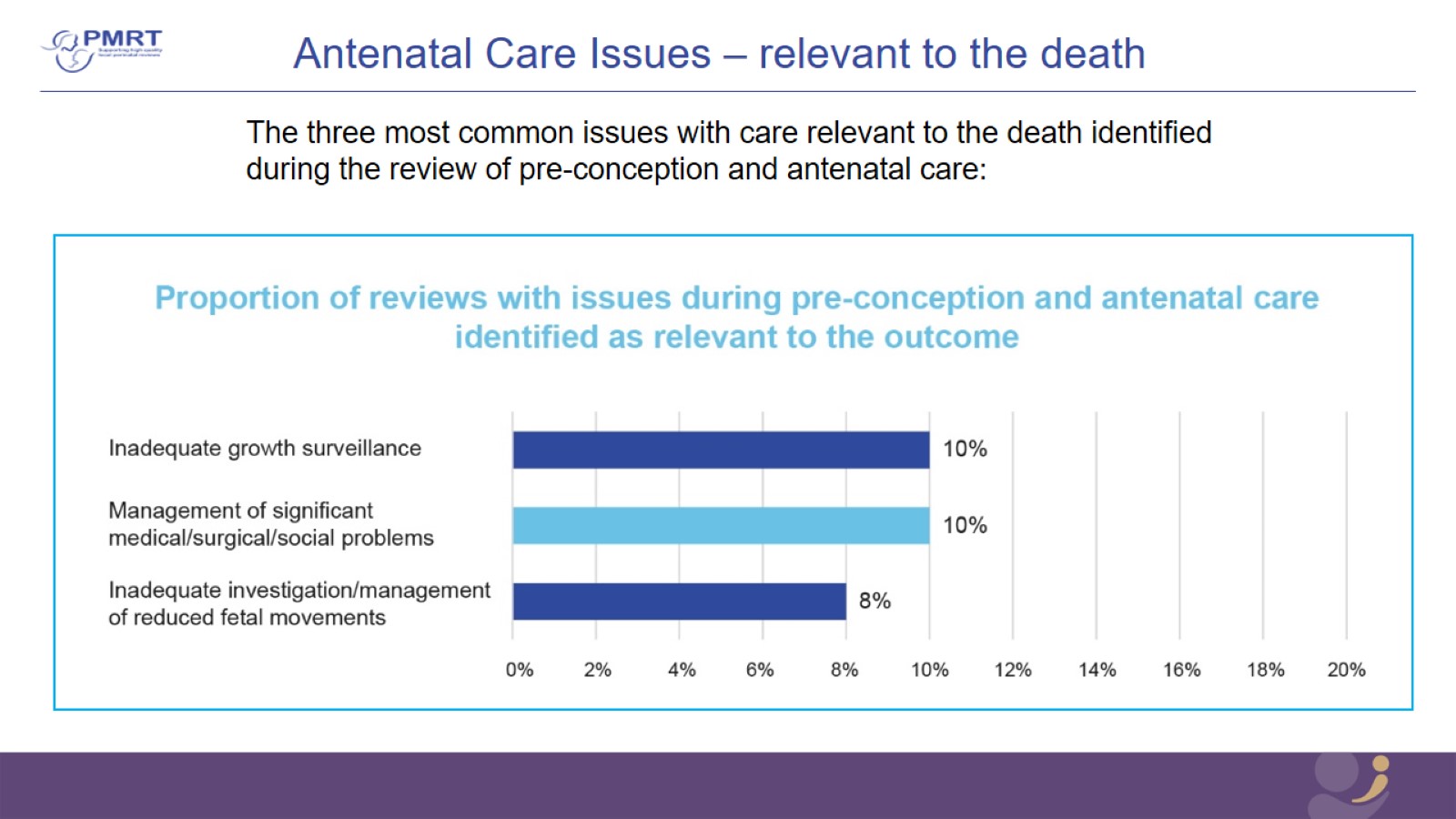 Antenatal Care Issues – relevant to the death
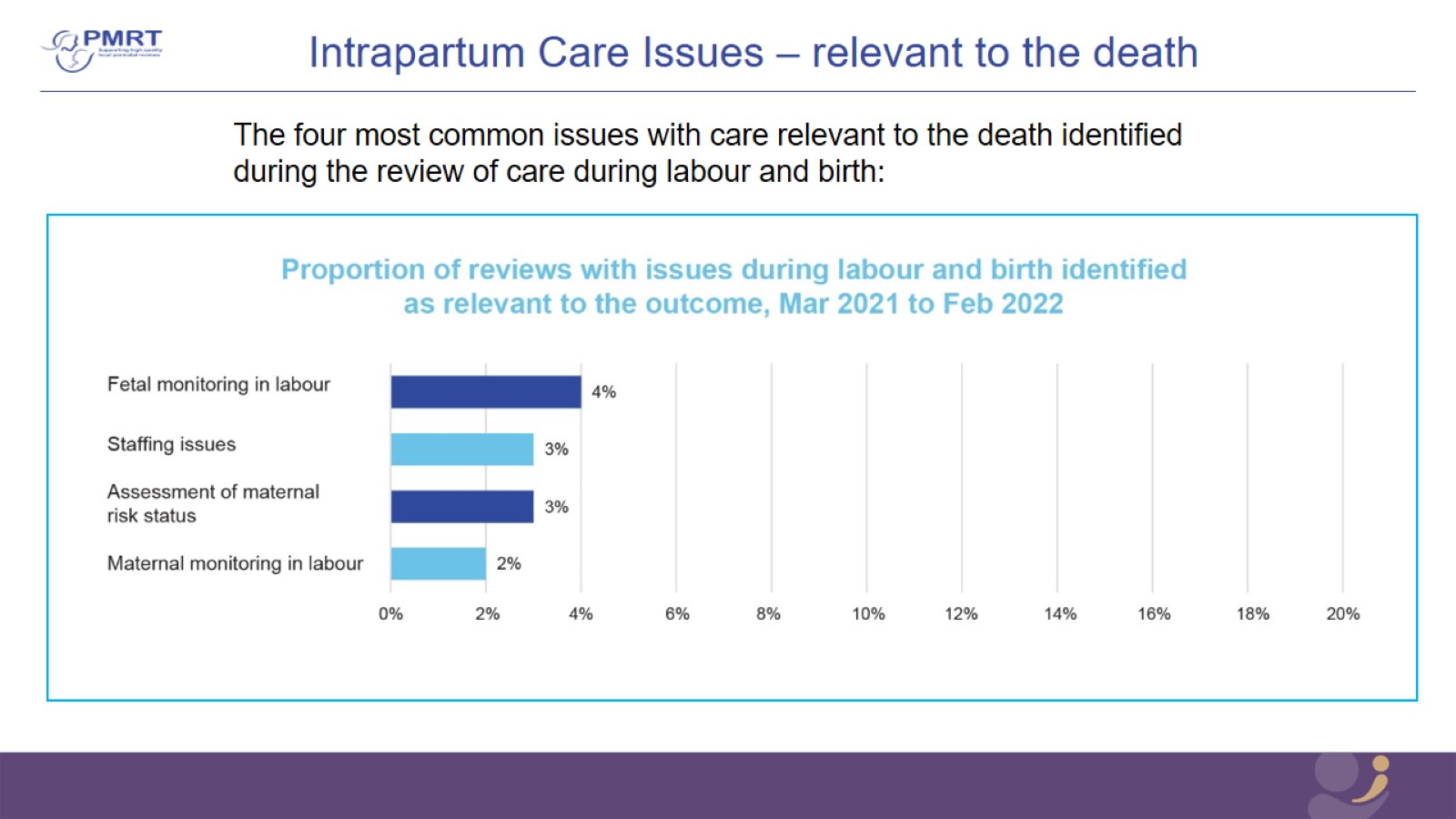 Intrapartum Care Issues – relevant to the death
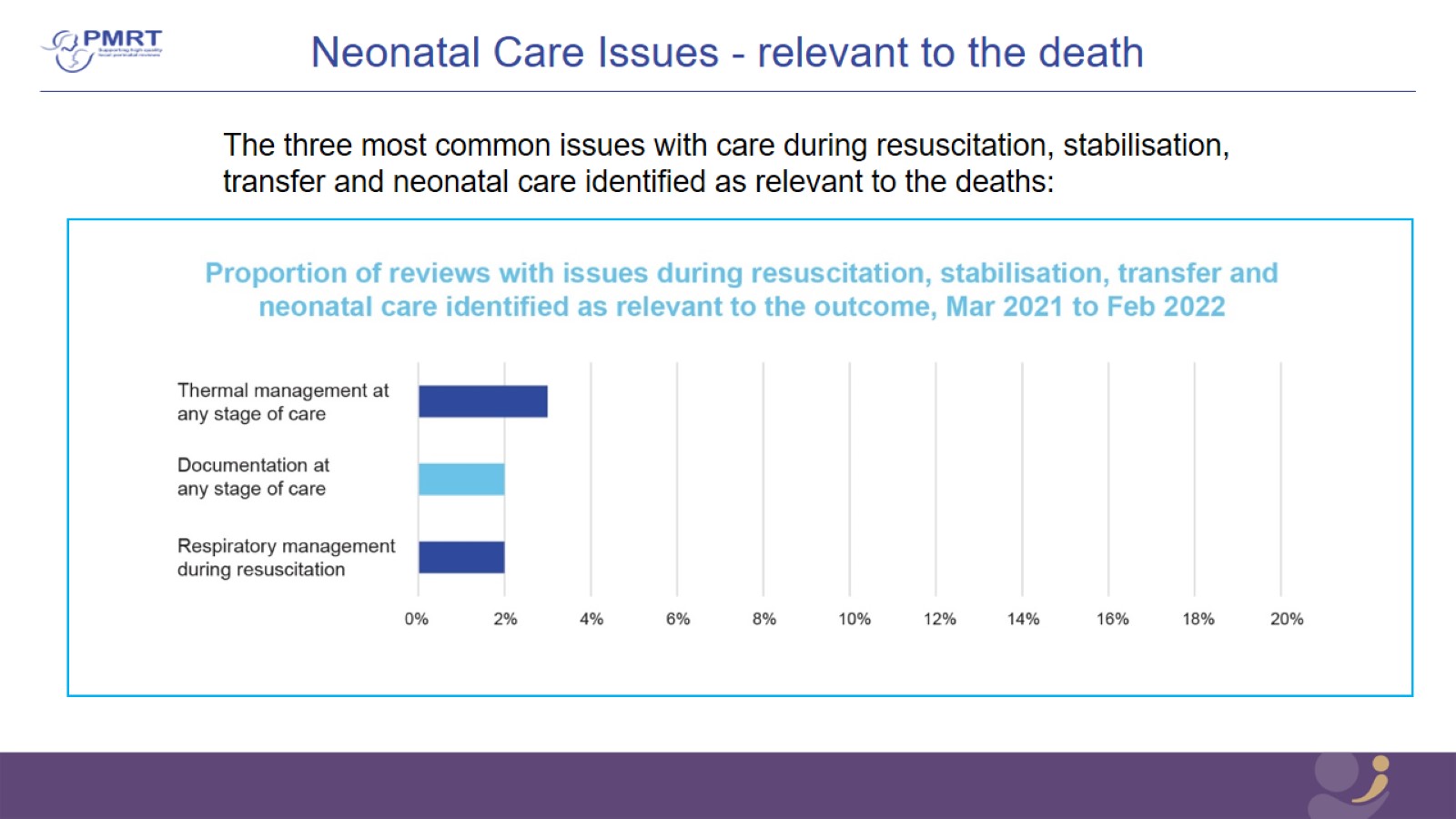 Neonatal Care Issues - relevant to the death
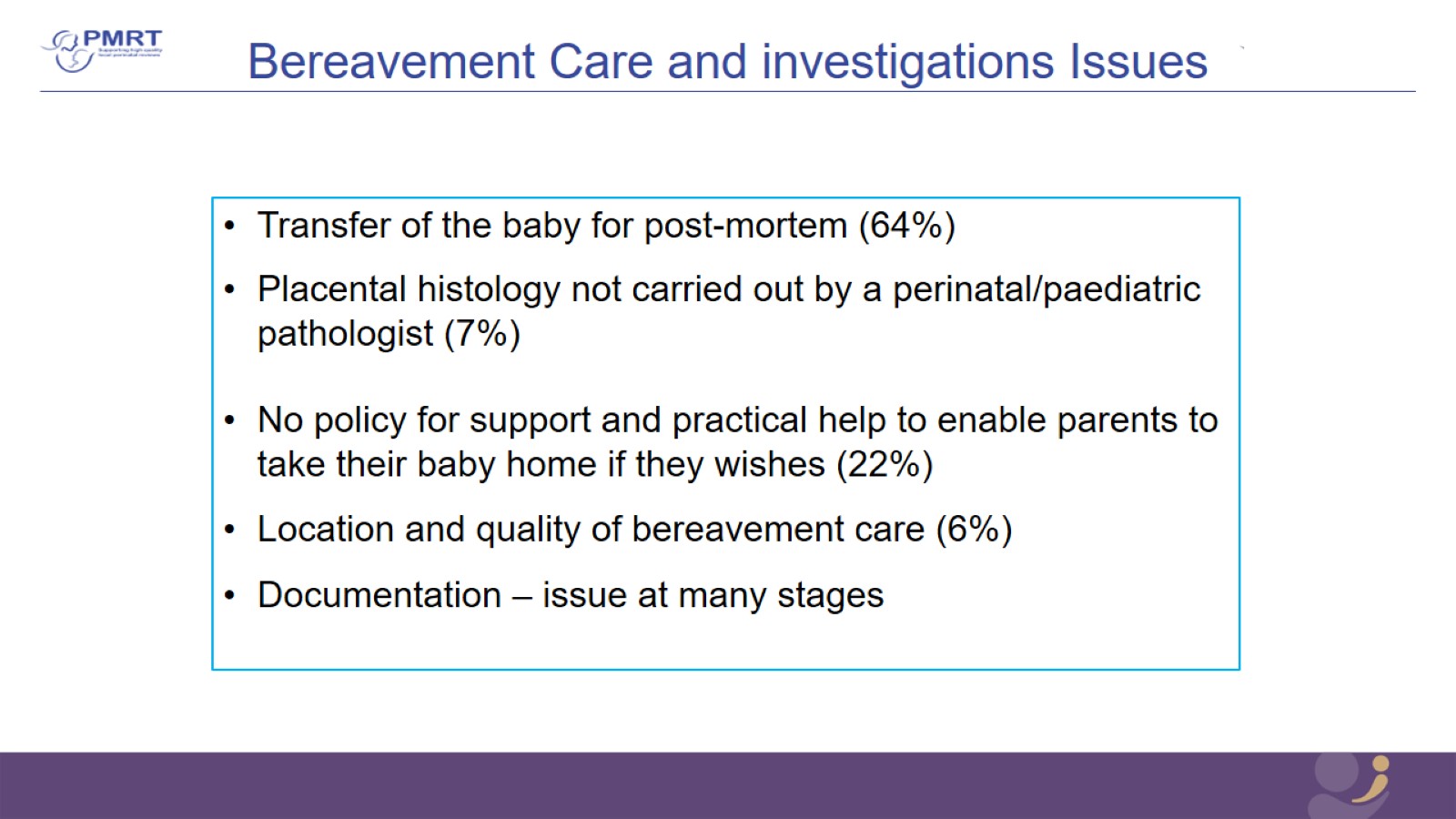 Bereavement Care and investigations Issues
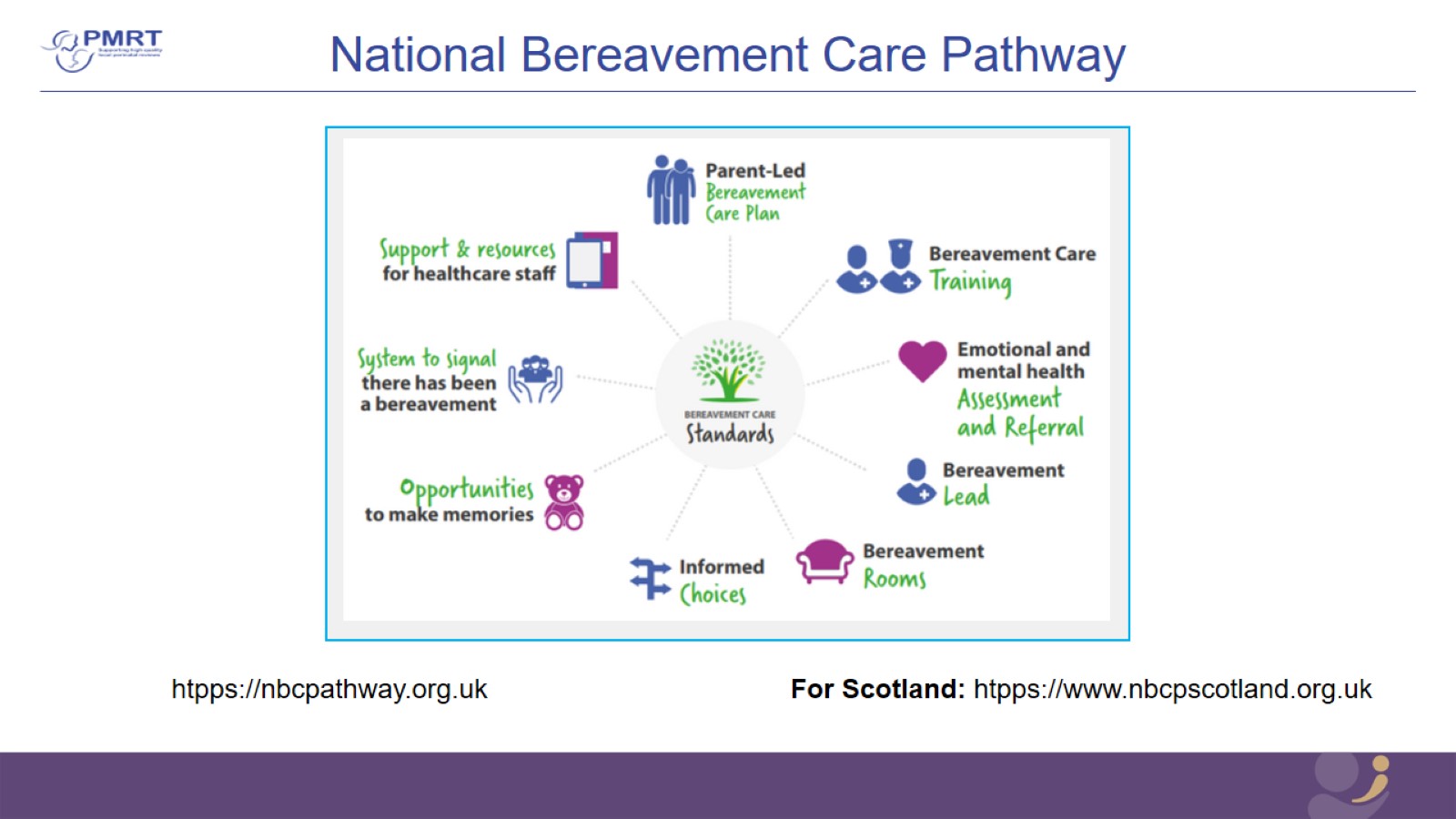 National Bereavement Care Pathway
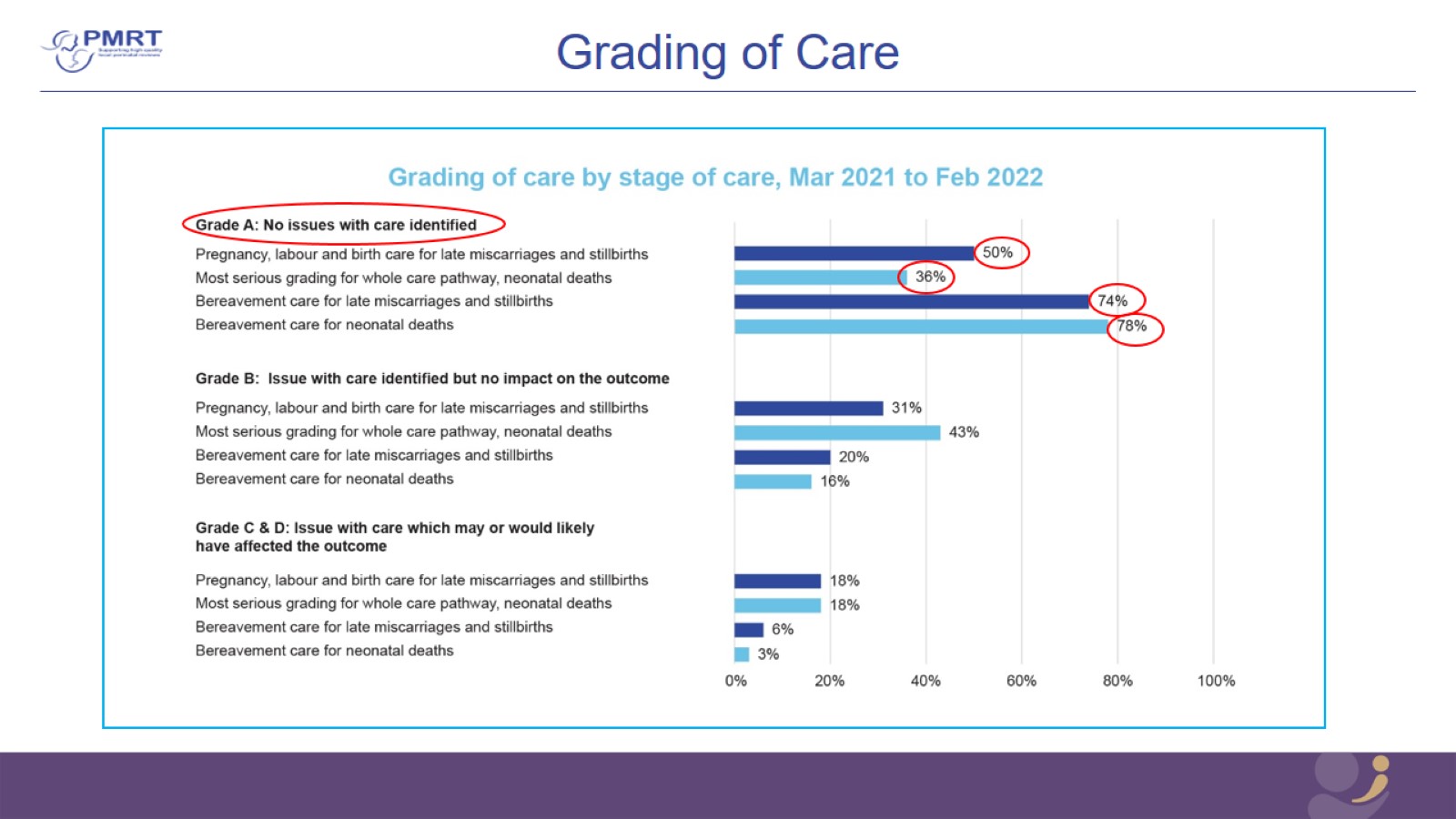 Grading of Care
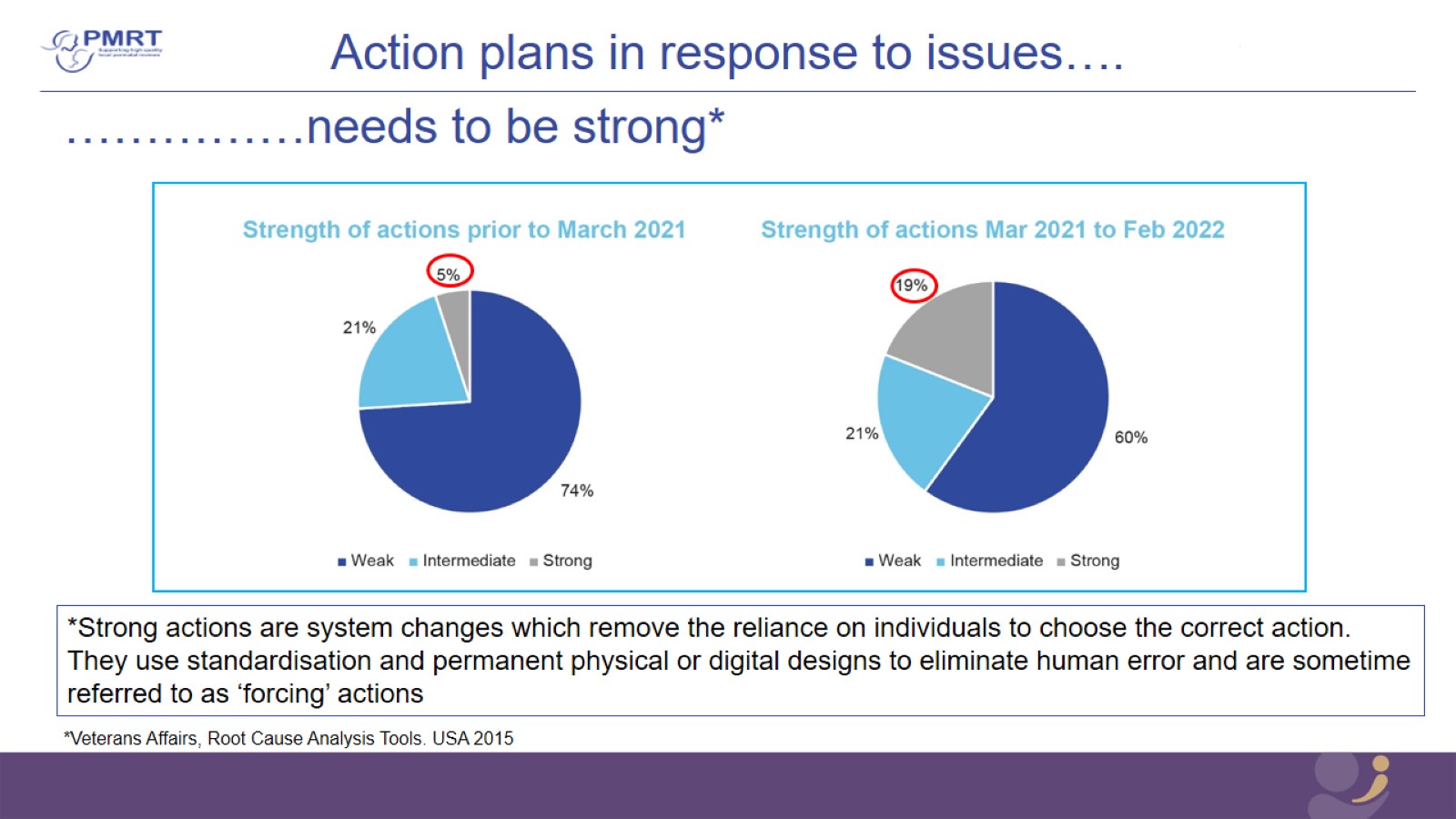 Action plans in response to issues….
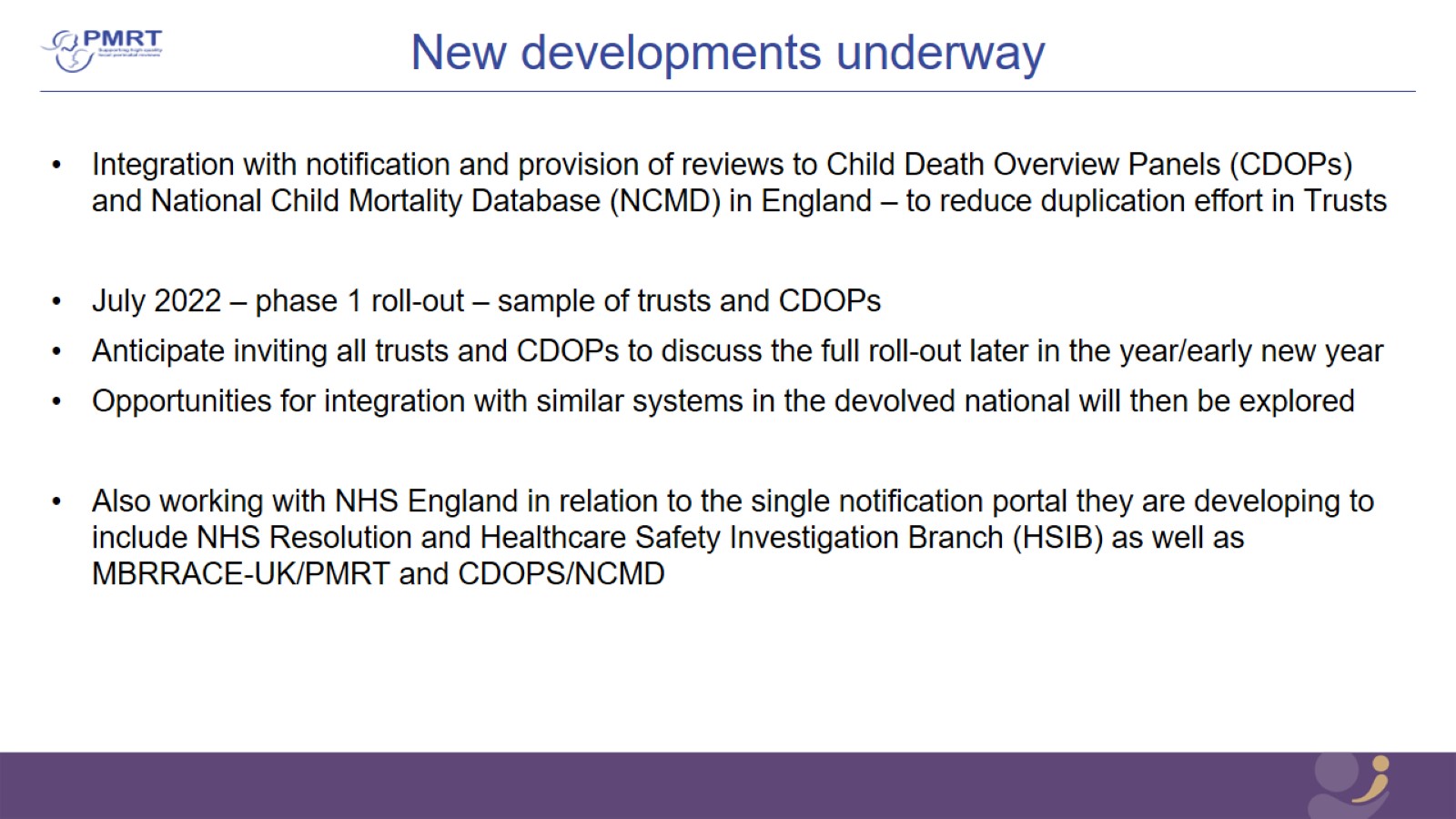 New developments underway
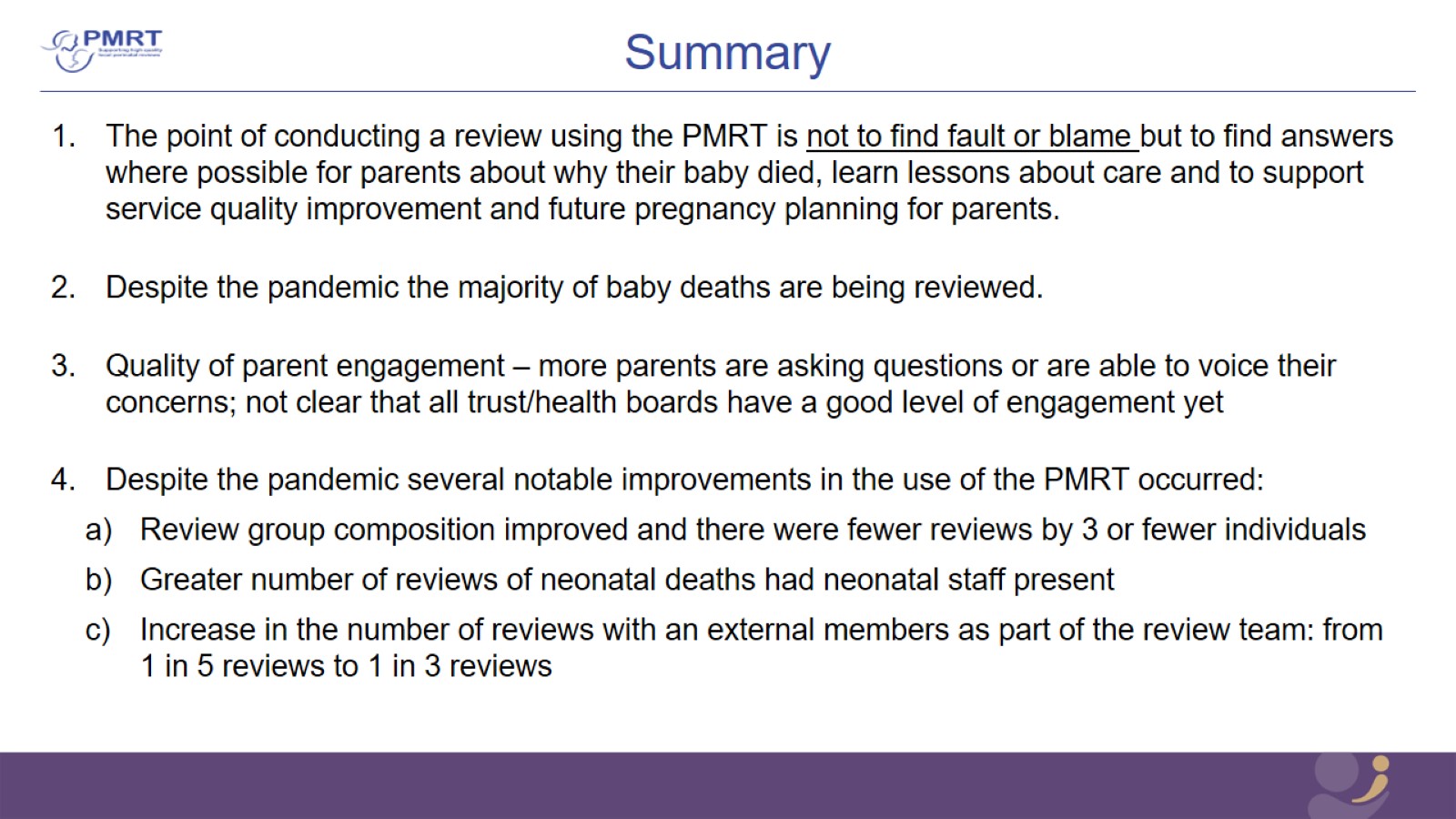 Summary
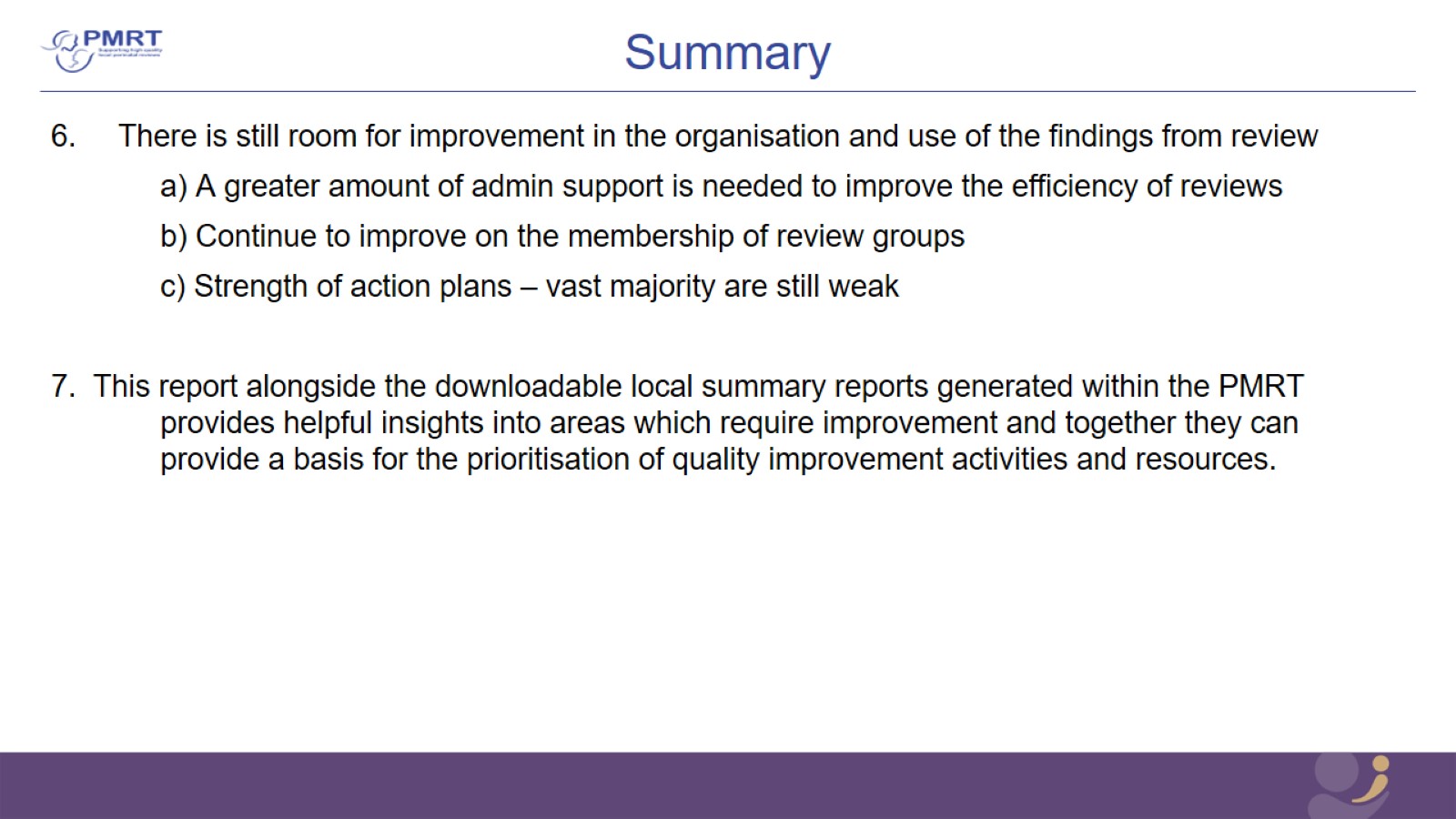 Summary
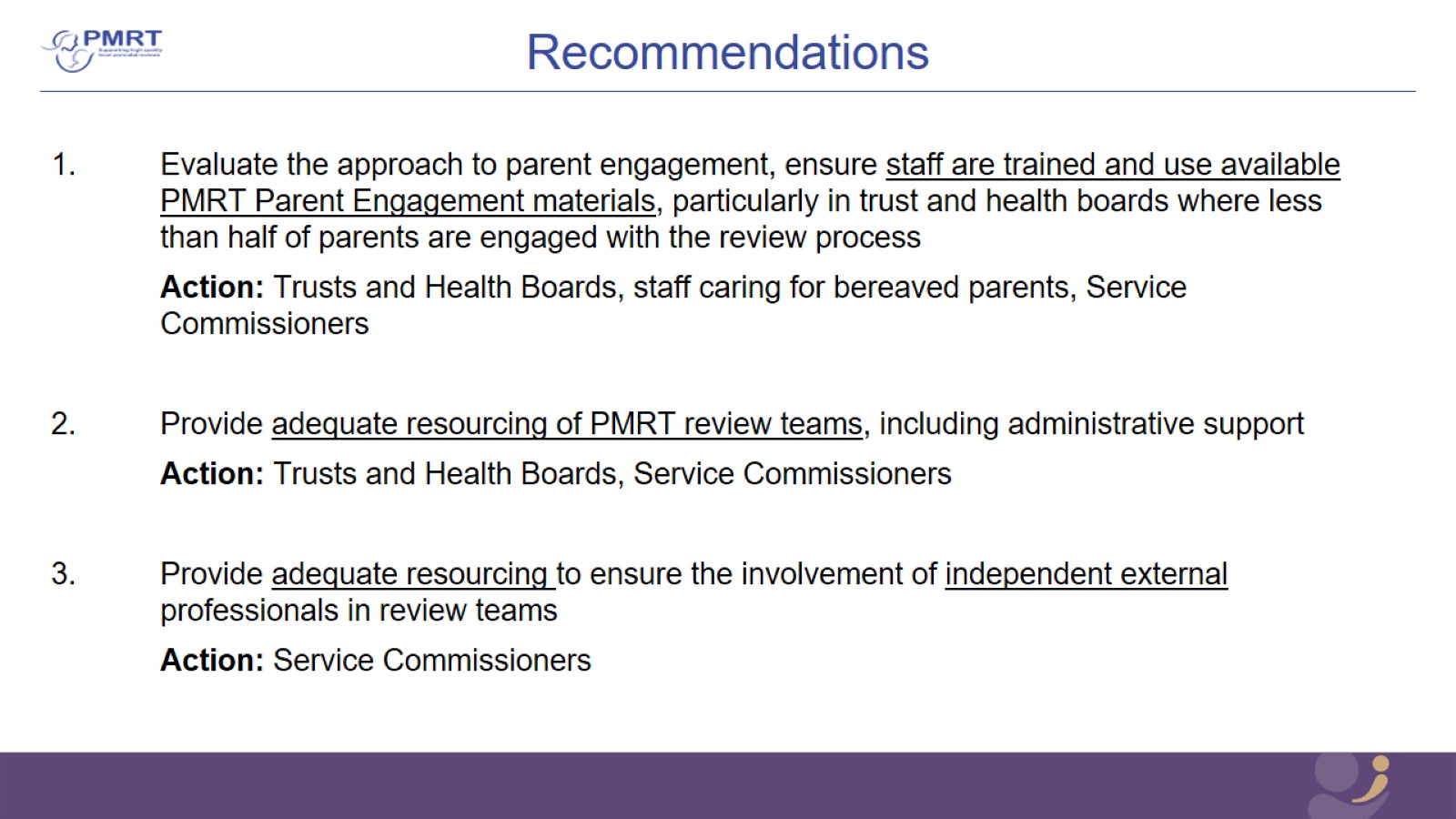 Recommendations
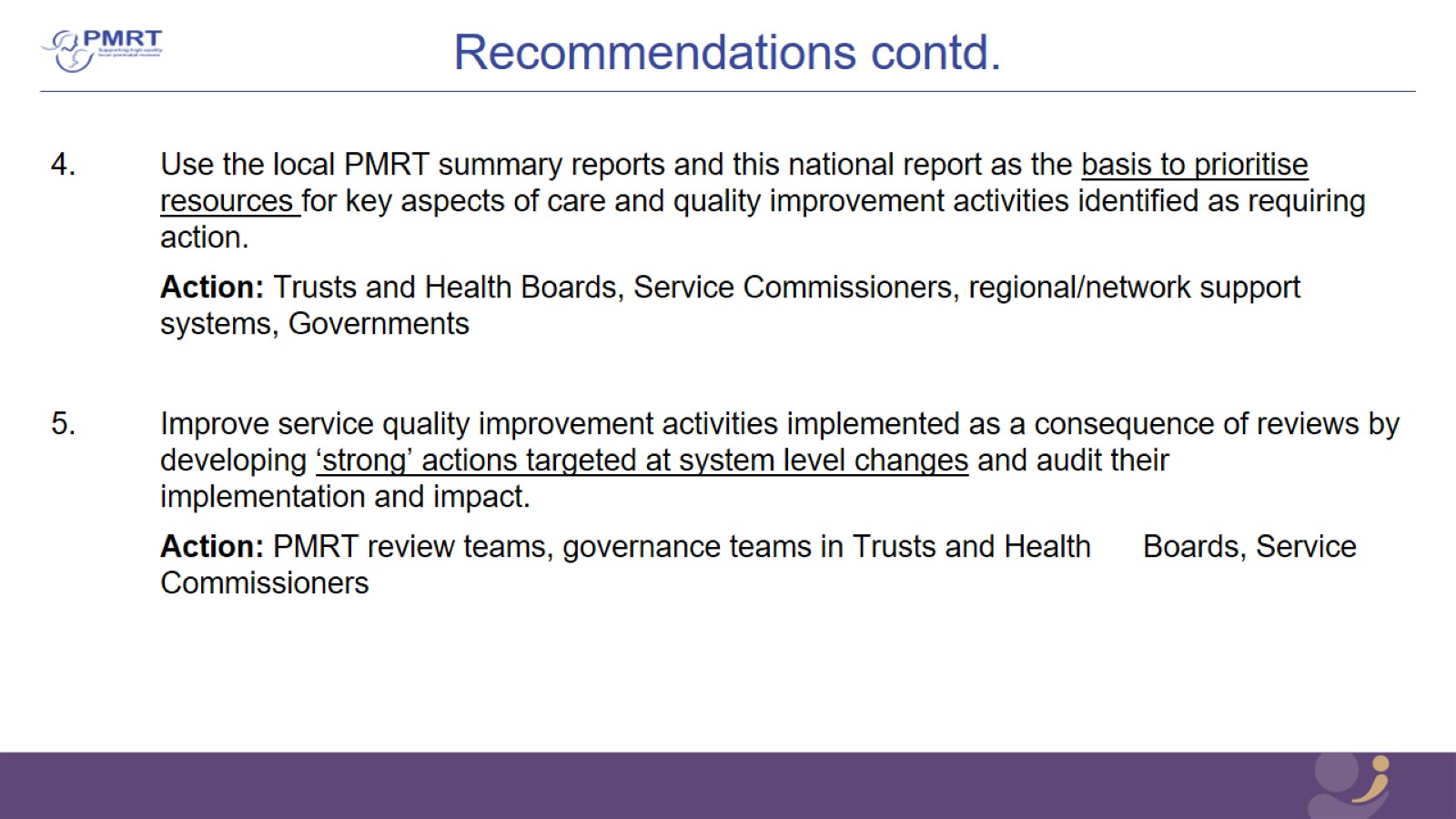 Recommendations contd.
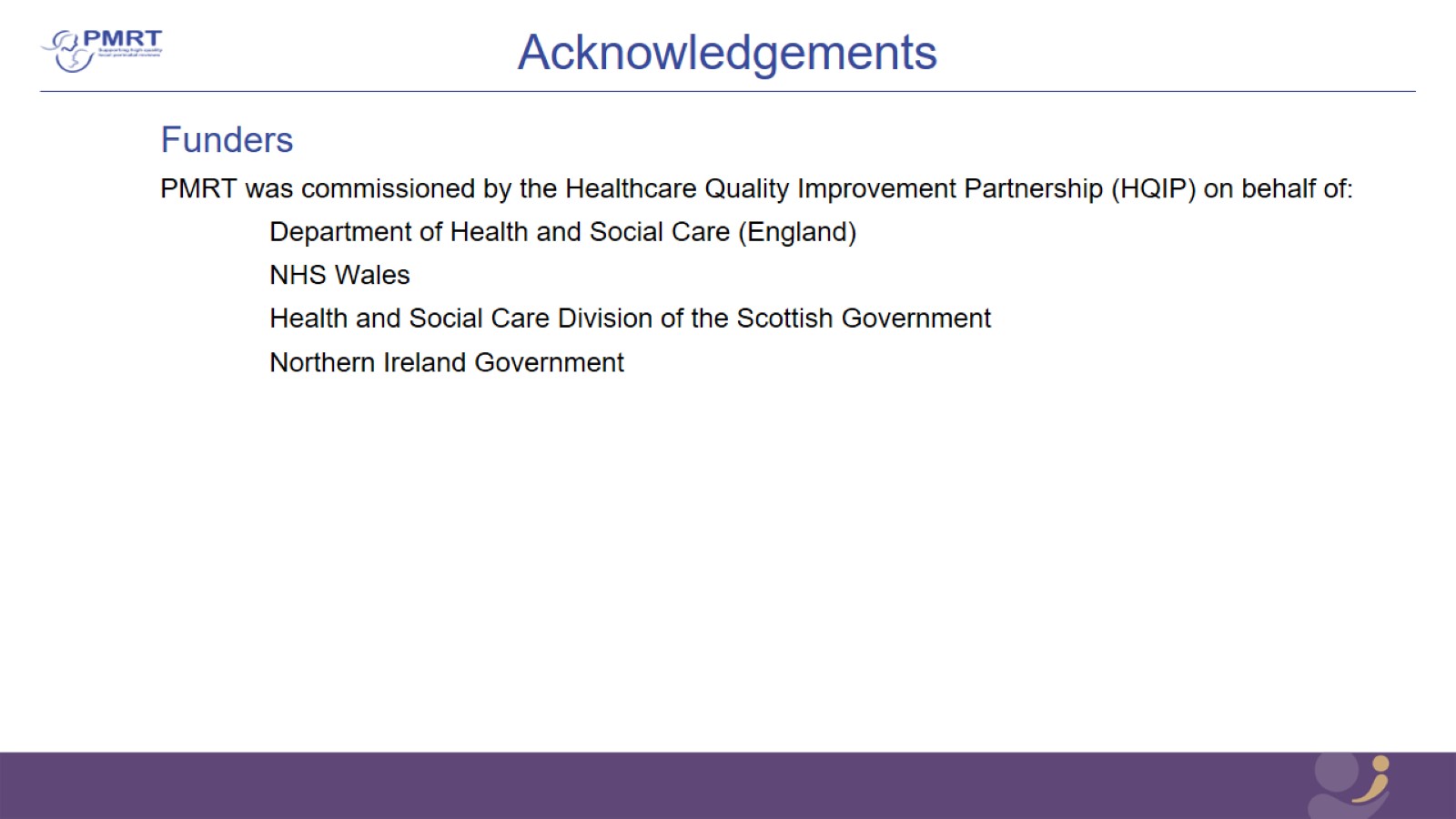 Acknowledgements
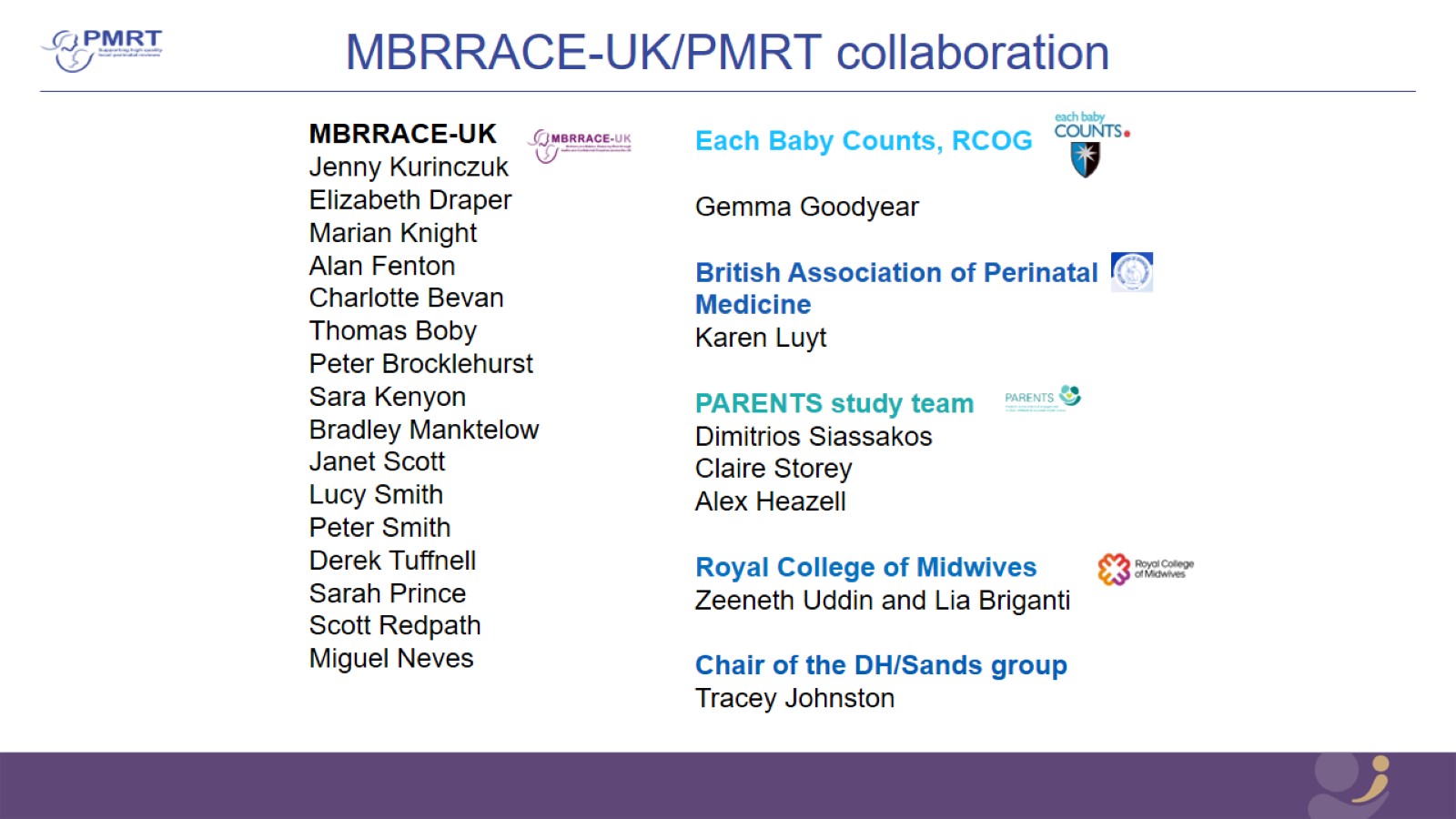 MBRRACE-UK/PMRT collaboration
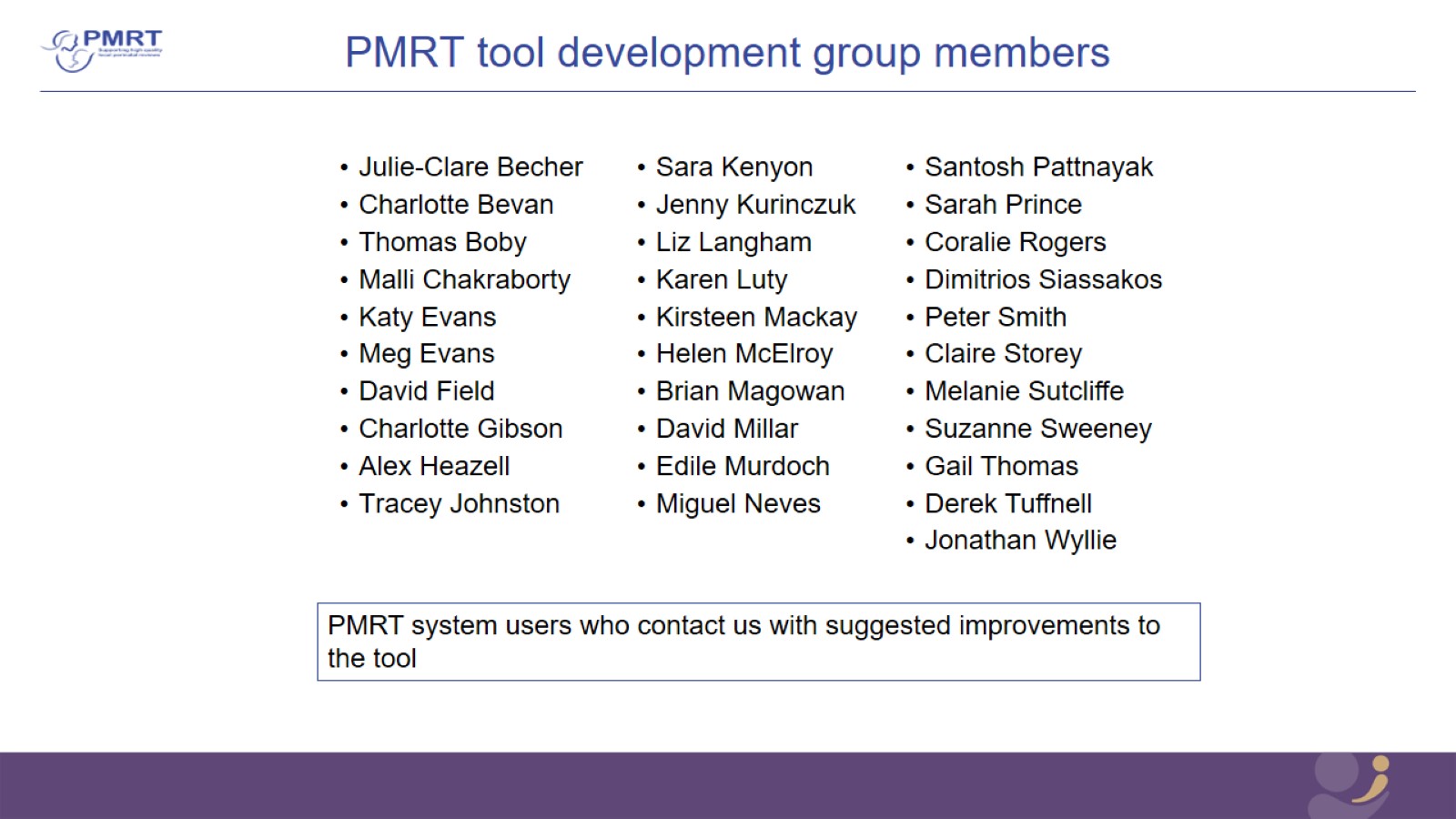 PMRT tool development group members